Afte ed ematuria… tale madre tale figlia
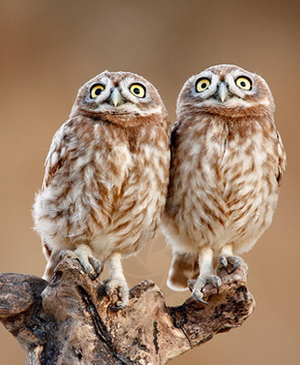 Malattia di Behçet
Può interessare il RENE
Può essere EREDITARIA
Stefano Pintaldi
Università degli Studi di Trieste
Matilde, 11 anni
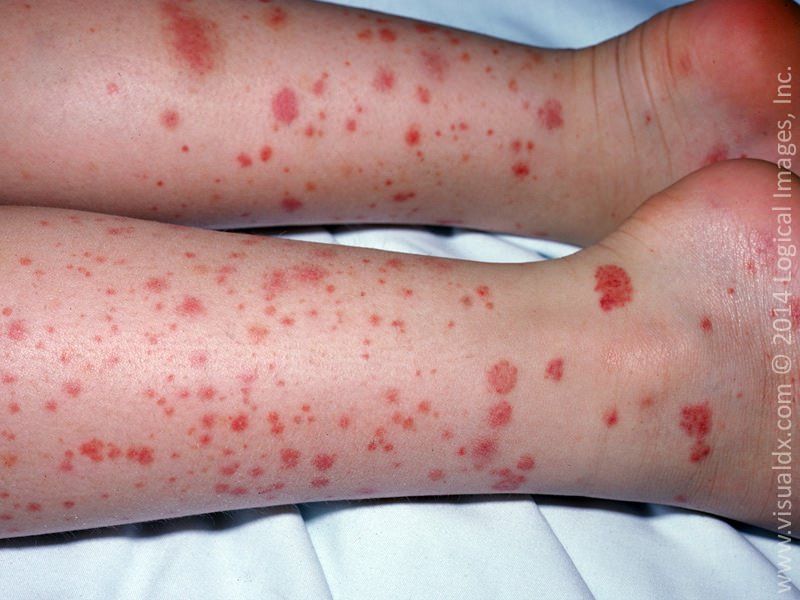 Malattia di Behcet
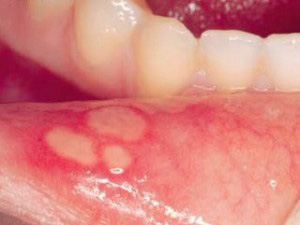 Dolori addominali
Porpora vasculitica
Aftosi orale
Artralgie
Aftosi genitale
2016
2017
2019
2018
Pustolosi
Invaginazione intestinale
Ematuria
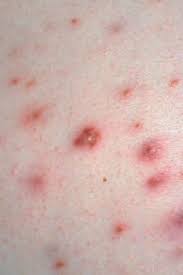 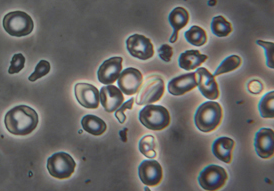 HLA-B51 positiva
Signature IFN ↑↑↑
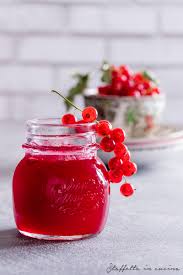 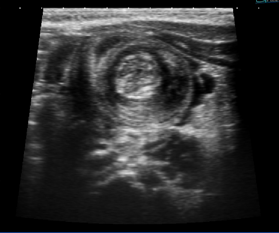 Malattia di Behcet
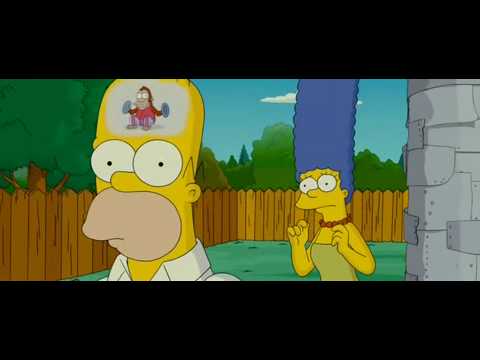 EREDITARIA
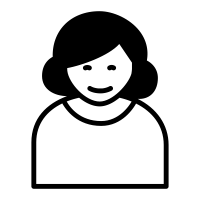 Aftosi orale
 Ematuria 
Biopsia renale GNF ad IgAcompatibile  con Behcet renale
 HLA-B51 positiva
Mamma e figlia hanno la stessa malattia?
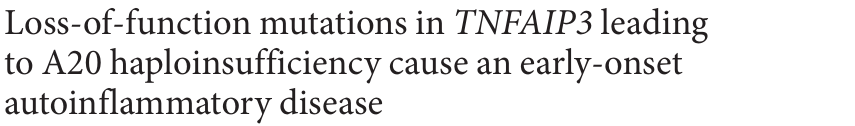 genetica
negativa
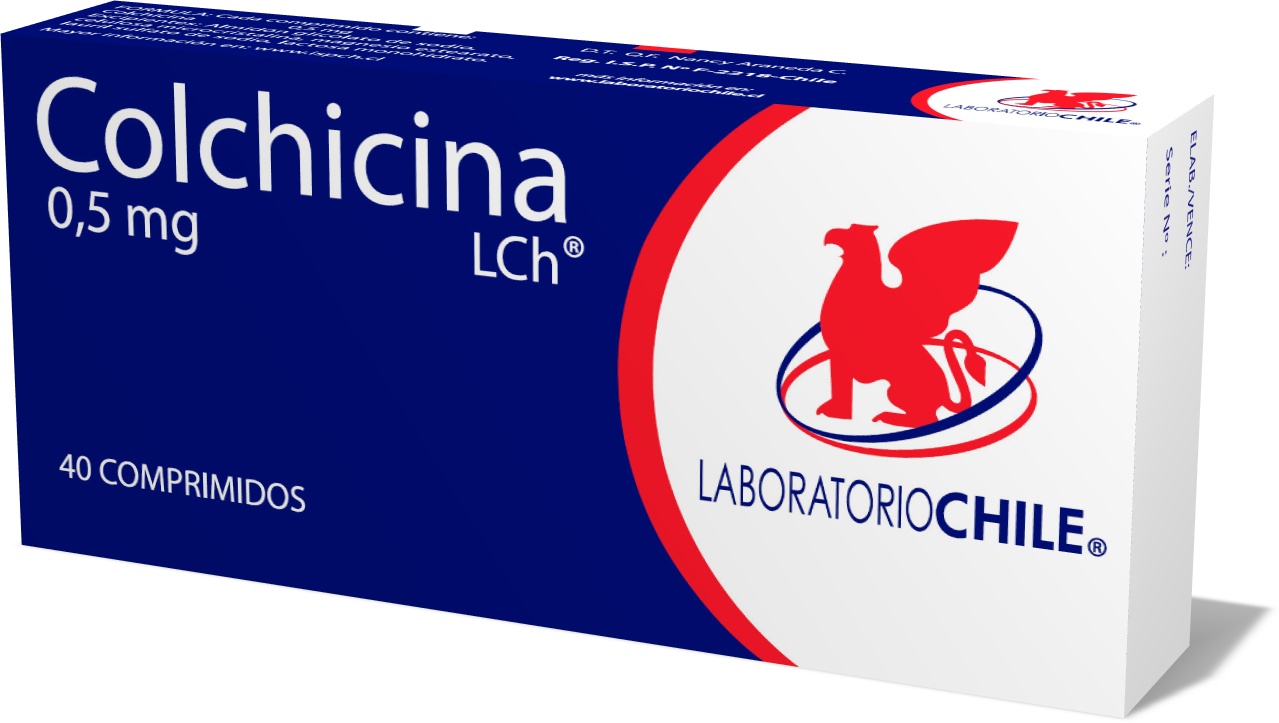 Miglioramento sintomatologia
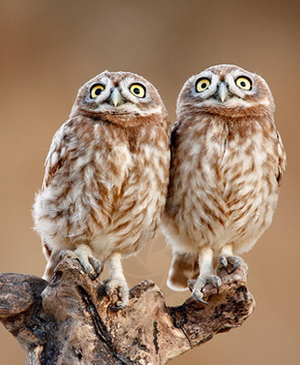 Malattia di Behçet
Può interessare il RENE
Può essere EREDITARIA (ricorda APLOINSUFFICIENZA A 20)
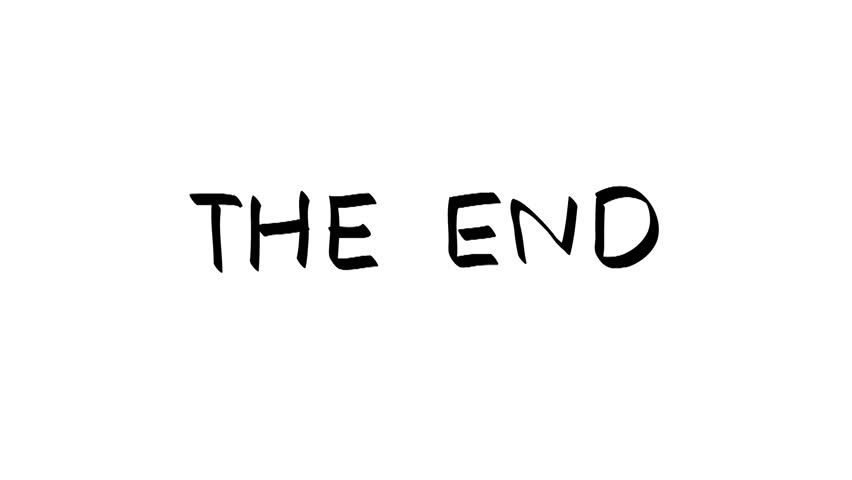 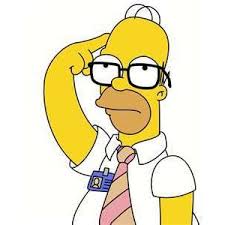